Non-Affiliate Reimbursements
July 2014
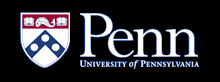 Non-Affiliate Reimbursements
Points Covered:
Is the reimbursement for a valid business purpose?
Who is a Guest under our accountable plan?
Process for Guest travel reimbursements / receipts
Benefits
Who is an independent contractor?
Process for independent contractor
Proper use of object codes
Decision tree
What changes for a non-resident alien/foreign national?
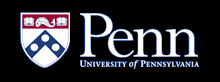 2
Non-Affiliate Reimbursements
Is the reimbursement for a valid business purpose?
Does it support Penn’s core missions: 
Education
Research
Patient Care
Public Service
Does the University benefit? 
Does it enable the University to meet its operating goals and objectives and/or support the generation of revenues or meeting related service obligations?
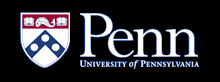 3
Non-Affiliate Reimbursements
Who is a Guest under our accountable plan? 
They are visiting the University by invitation
They are not here to provide a service or a product
There is no contract or agreement in place
This is not their main line of business
A guest may receive a honoraria or award 
Guests include recruits, conference speaker or participant, potential donor
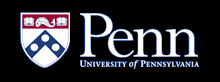 4
Non-Affiliate Reimbursements
Process for Guest travel reimbursements / receipts 
The general rule is that Penn should pay for these expenses directly
For a guest to be reimbursed attach a GTR worksheet to a PDA-NA or PDA-F form
Attach receipts, supporting the GTR worksheet (prefer copies of original receipts), Schools and Centers may require originals
Guests should be held responsible for submitting their expenses accurately and following Penn’s travel policies (accountable plan) 
Reimbursement payments should be coded to travel object codes 5206 (domestic) or 5207 (foreign)
Honoraria and awards should be coded to service object codes 5314 and 5344, respectively, these should not be reported on the GTR worksheet (guest travel reimbursements only) but added to the PDA form
Invoice numbering/dating on the PDA form for guest travel reimbursement will remain the same, invoice # = date of beginning the trip, invoice date = date of end of trip (e.g., 070114 and 070714)
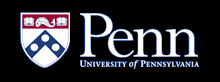 5
Non-Affiliate Reimbursements
Benefits 
Form/receipt images will be available in BEN
GTR worksheet can be filled out electronically or manually by guest with signature or email confirmation
Typing not required on the GTR worksheet
Original receipts not required/desired, scanned copies are fine
GTR worksheet assists with coding
PDA form (typed) can be scanned and OCR’d, reduces keying errors, rework
Quicker supplier setup using the Markview work flow
Process is consistent with existing PDA process
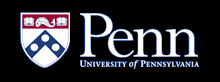 6
Non-Affiliate Reimbursements
Who is an independent contractor?
Not a guest
Is paid by Penn for a service or product (not normally performed by an employee)
Can be an individual or small company
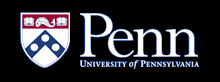 7
Non-Affiliate Reimbursements
Process for independent contractor
PO Preferred
Supports contractor classification
Adds other procurement controls
PDA-NA or PDA-F form
Any reimbursements should be specified in the work agreement/contract and be included in their fee structure
Contract should communicate how often reimbursements should be paid
Reimbursements can be limited by a % of the service fee
Receipts not required but should be made available upon request
All payments should be coded to a service object code (e.g. 5319, see list on next slide)
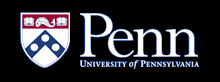 8
Non-Affiliate Reimbursements
Proper use of object codes is necessary to ensure proper tax reporting for independent contractors.  These following codes should be used where applicable.
 
	MISC1			MISC2
	5250 – External Rentals/leases of facilities 	4910 – Royalties from Technology Transfer 	
	5252 – Rentals/leases of computer and peripherals	4918 – Royalty Internal Distribution
	5254 – Rentals/leases of other capital equipment	4919 – Royalty External Distribution
 
		
	MISC3			MISC6
	5314 – Honorarium			5325 – Benefit Carrier Payments
	5316 – Human Subject Payments
	5344 – Prizes & Awards
	5345 – Reimbursements not under the accountable plan
 
	MISC7			MISC14
	5275 – Photographic & Illustrative Services	5315 – Legal Settlement Fees
	5300 – Accounting & Audit Services
	5301 – Legal Services
	5302 – Management Consulting Services
	5303 – Training & Staff Development Services
	5306 – Computer Consulting Services
	5313 – Lecture Fees
	5319 – Other Professional Services
	5339 – Other Services
	1930 – Architectural/Engineering Fees
	1931 – Architect/Construction Contingency
	1933 – Consultants
	1934 – Consultants – Landscape Allowance
	1935 – Consultants
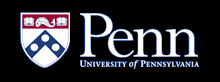 9
Reimbursements
Decision tree
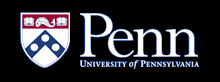 10
Non-Affiliate Reimbursements
What changes for a non-resident alien/foreign national?
PDA-F form
W-8BEN
Foreign National Information form
Foreign Visitors Honoraria Certification form
Copy of visa, passport and I94 card
Up to a 30% withholding (treaty countries - must submit form 8233 / applicable statement under IRS Procedure 87-9 to ensure that U.S. income tax will not be withheld)
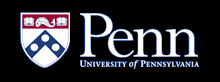 11